М’яч за полем(аут)
В якому році в Україні проводився чемпіонат Європи з футболу (2012)
На фото зображено (Пеле)
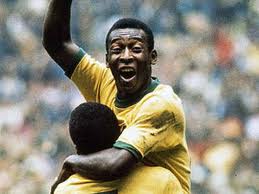 Місце проведення бою боксерів (Ринг)
Сигнал про закінчення раунду в боксі (Гонг)
Як називаються перегони на болідах (Формула 1)
Порушення правил в карному майданчику під час гри у футбол (Пенальті)
Скільки очків зараховують в баскетболі під час потрапляння м’яча в кошик (2 або 3)
Вид спорту зображений на фото (Волейбол)
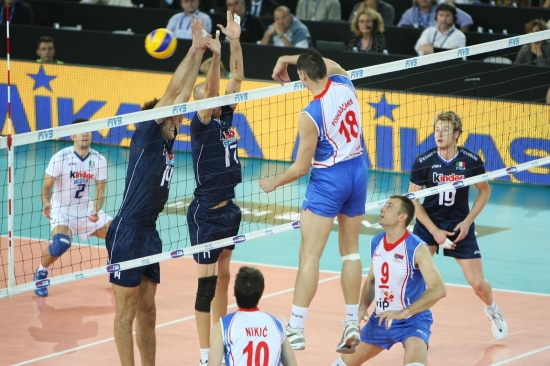 Перемога в шахах (Мат)
Перегони на судні (Регата)
Емблему якого футбольного клубу зображено на фото      (Динамо Київ)
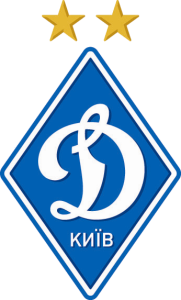 Японська боротьба (Сумо)
Вид спорту, який включає в себе: біг, стрибки, ходьбу (Легка атлетика)
Як називають сукупність видів спорту пов’язаних з ризиком для життя (Екстрим)